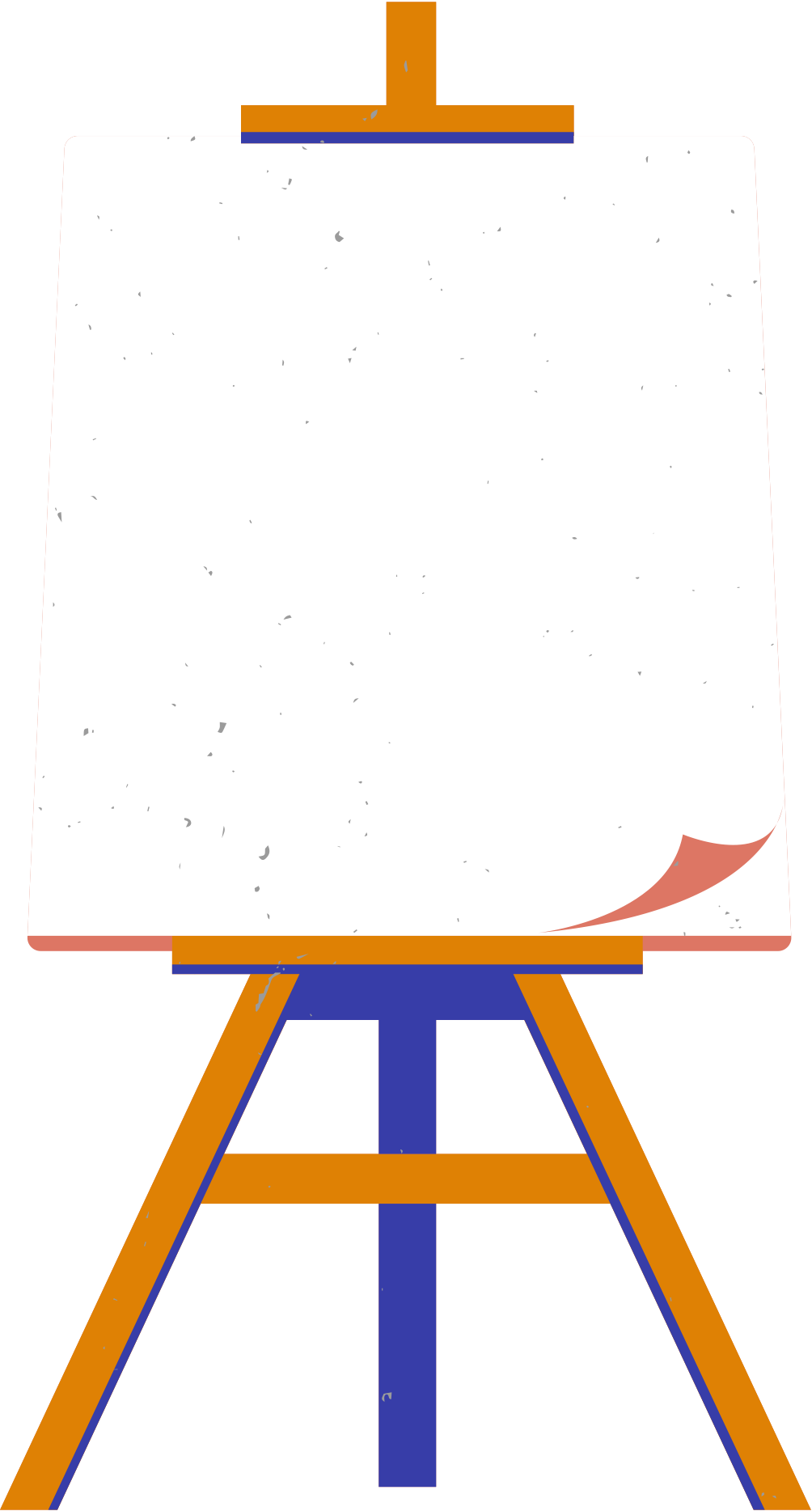 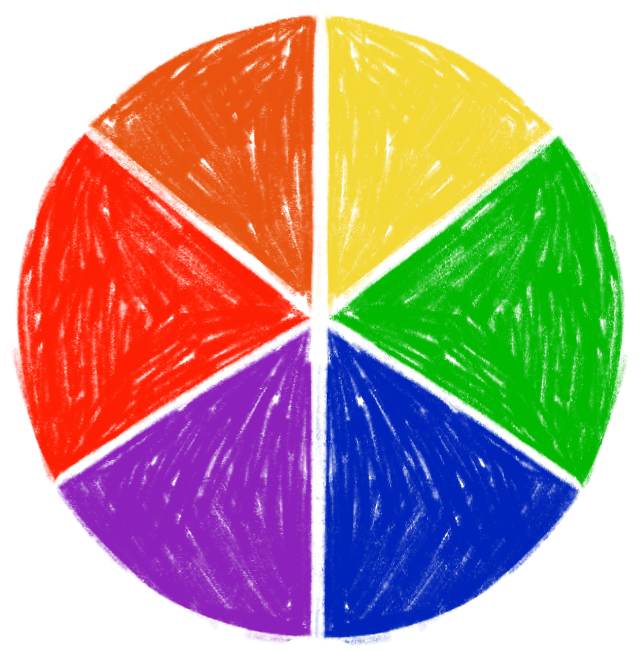 INTRODUCTION
TO COLOR THEORY
Color is one of the Elements of Art
01
The Color Wheel
Primary, Secondary
and Tertiary Colors
02
LESSON
OUTLINE
03
Warm and Cool Colors
04
Hue, value and saturation
05
Color Wheel, Who Am I?
TODAY, WE ARE LEARNING TO:
01
02
03
Organize and develop artistic ideas and work
Learn how the color wheel works
Identify and name different color groups
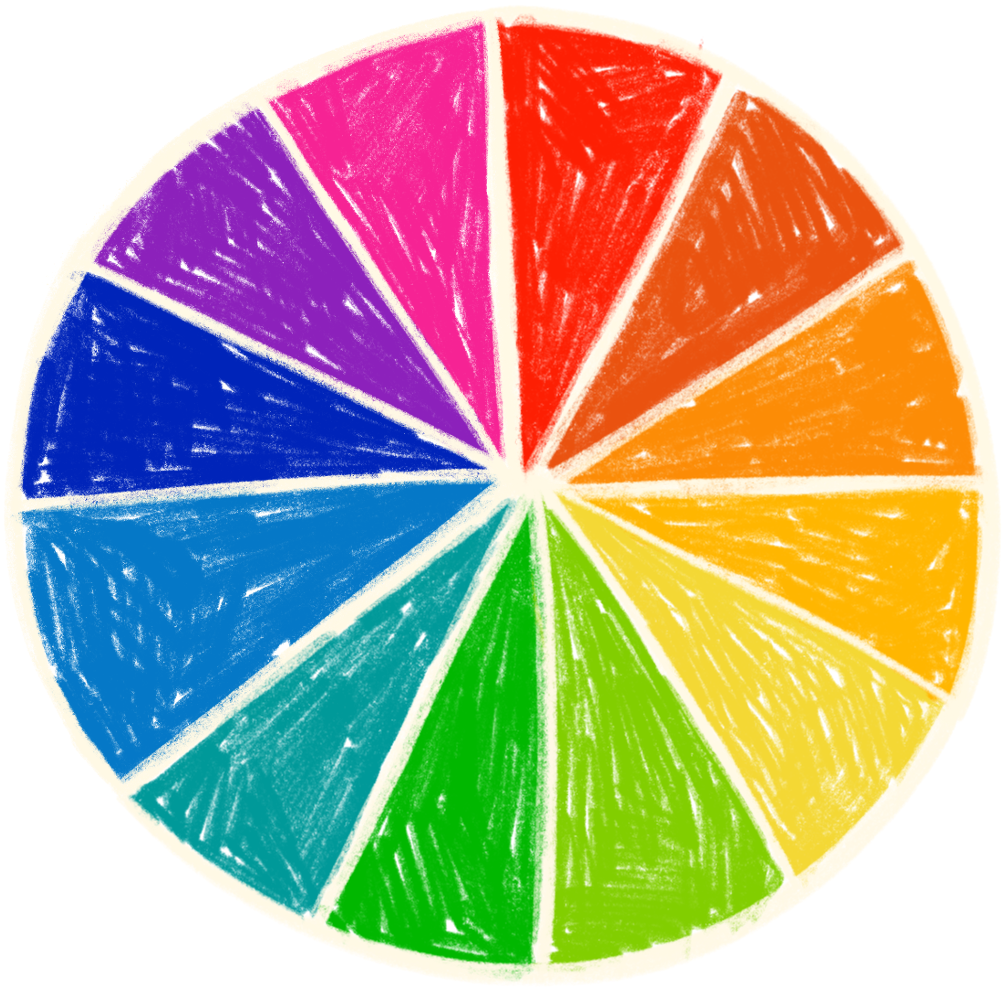 THE COLOR WHEEL
It shows the connection between colors and organizes these colors into groups.
Did you know? Another word for color is ‘hue.’ So in this color wheel, we can see many different hues!
WE CAN SEE PRIMARY COLORS ON THE COLOR WHEEL.
YELLOW
BLUE
RED
RED
BLUE
YELLOW
You use these colors to make all other colors.
PRIMARY COLORS
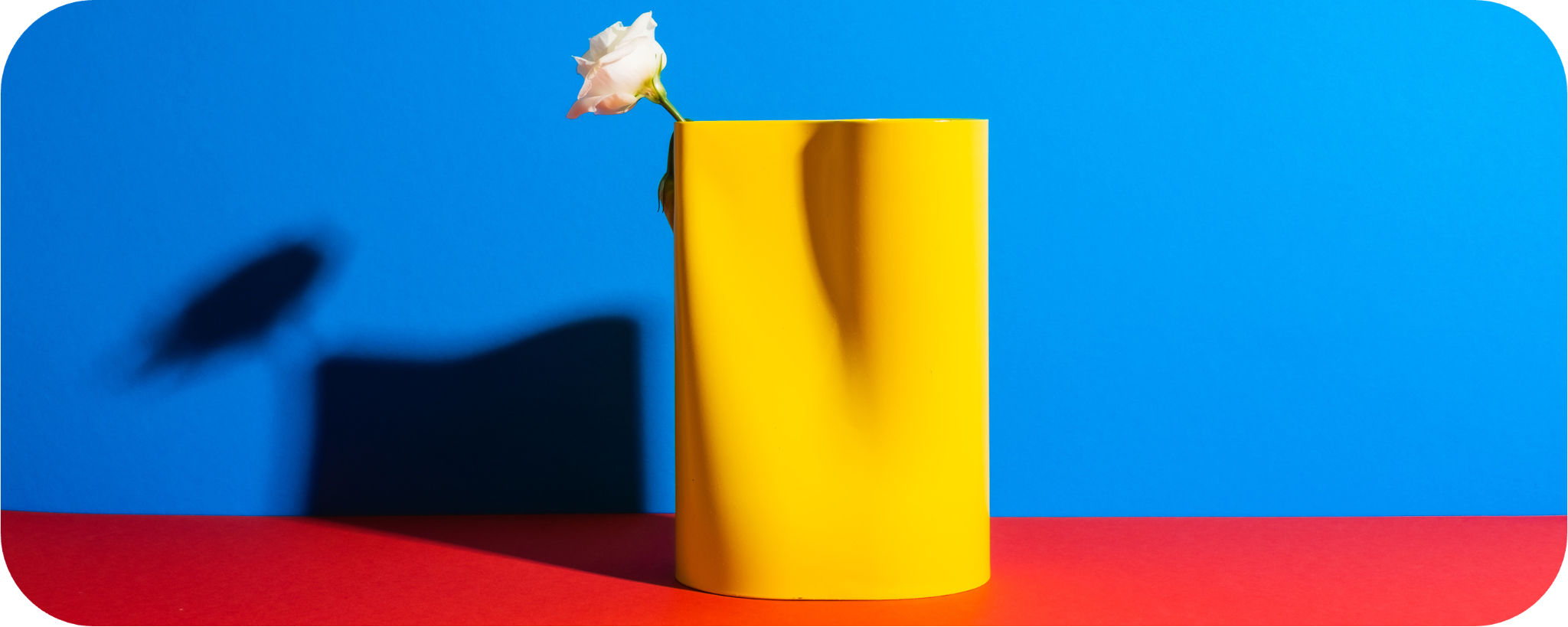 BLUE
YELLOW
RED
WE CAN SEE SECONDARY COLORS ON THE COLOR WHEEL.
YELLOW
BLUE
RED
PURPLE
GREEN
ORANGE
The color wheel shows us which primary colorsmix to make a secondary color. For example,
Can you see which colors make purple and orange?
BLUE
YELLOW
GREEN
SECONDARY COLORS
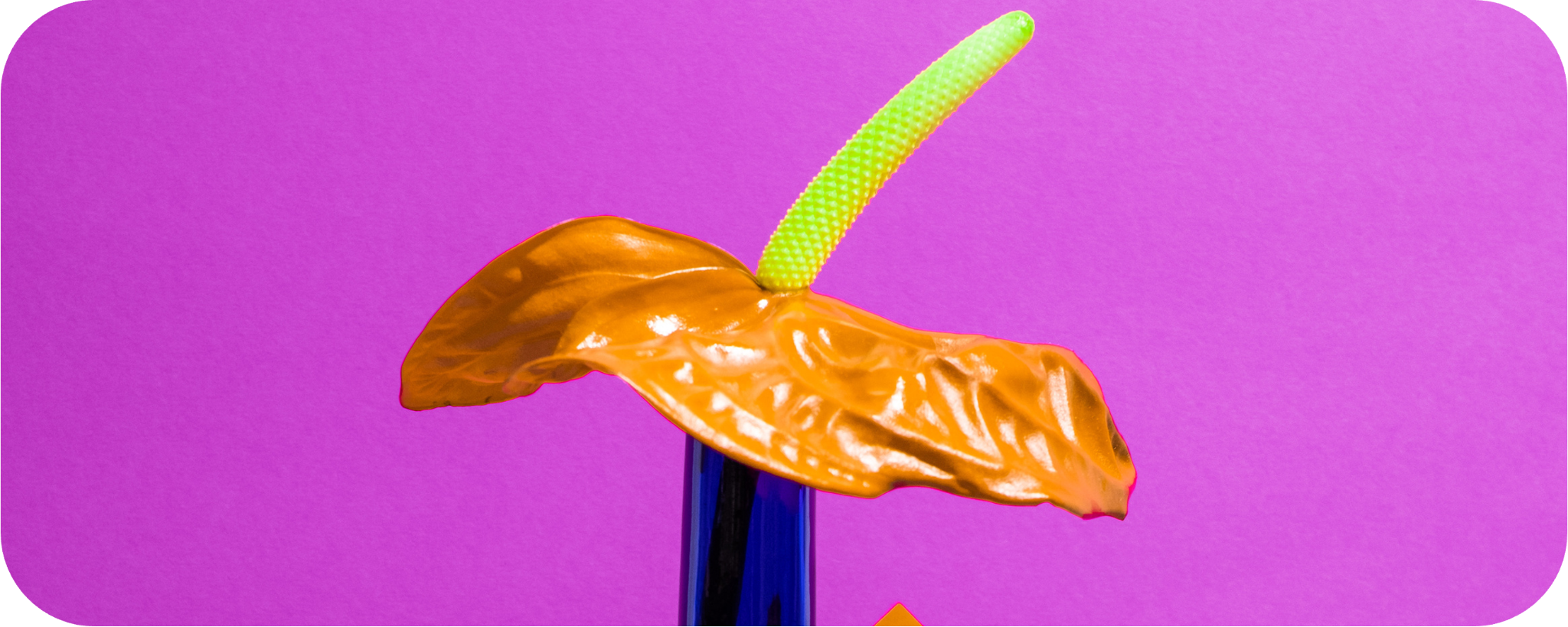 GREEN
ORANGE
PURPLE
yellow-orange
green-yellow
WE CAN SEE TERTIARY COLORS ON THE COLOR WHEEL.
blue-green
red-orange
GREEN
-
YELLOW
YELLOW
-
ORANGE
RED
-
ORANGE
RED
-
PURPLE
PURPLE
-
BLUE
BLUE
-
GREEN
Tertiary colors are made by mixing
purple-blue
red-purple
a primary color
a secondary color
and
Yellow-Orange
For example,
Yellow
Orange
TERTIARY COLORS
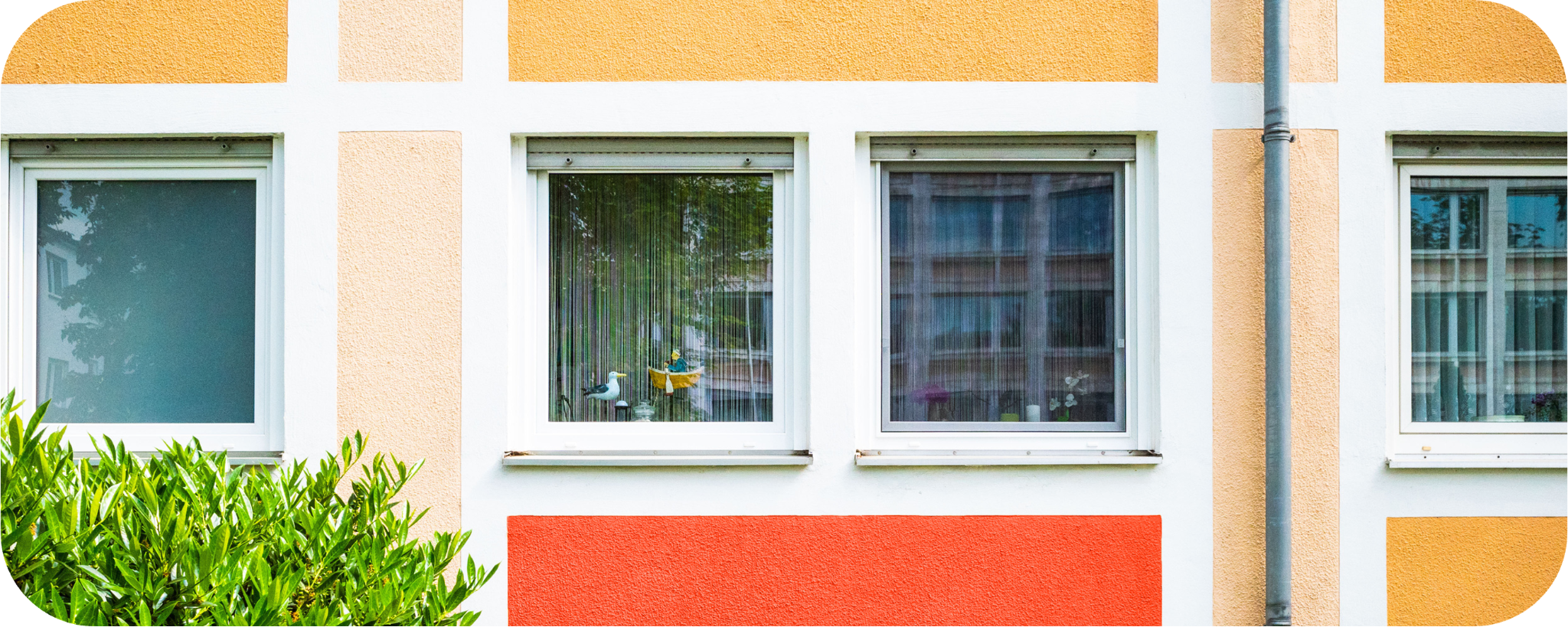 YELLOW-ORANGE
RED-ORANGE
WARM COLORS
COOL COLORS
WARM & COOL COLORS
Warm colors are red, yellow, and orange, and colors they are connected to in the color wheel.
Cool colors are blue, green and purple and
colors they are connected to in the color wheel.
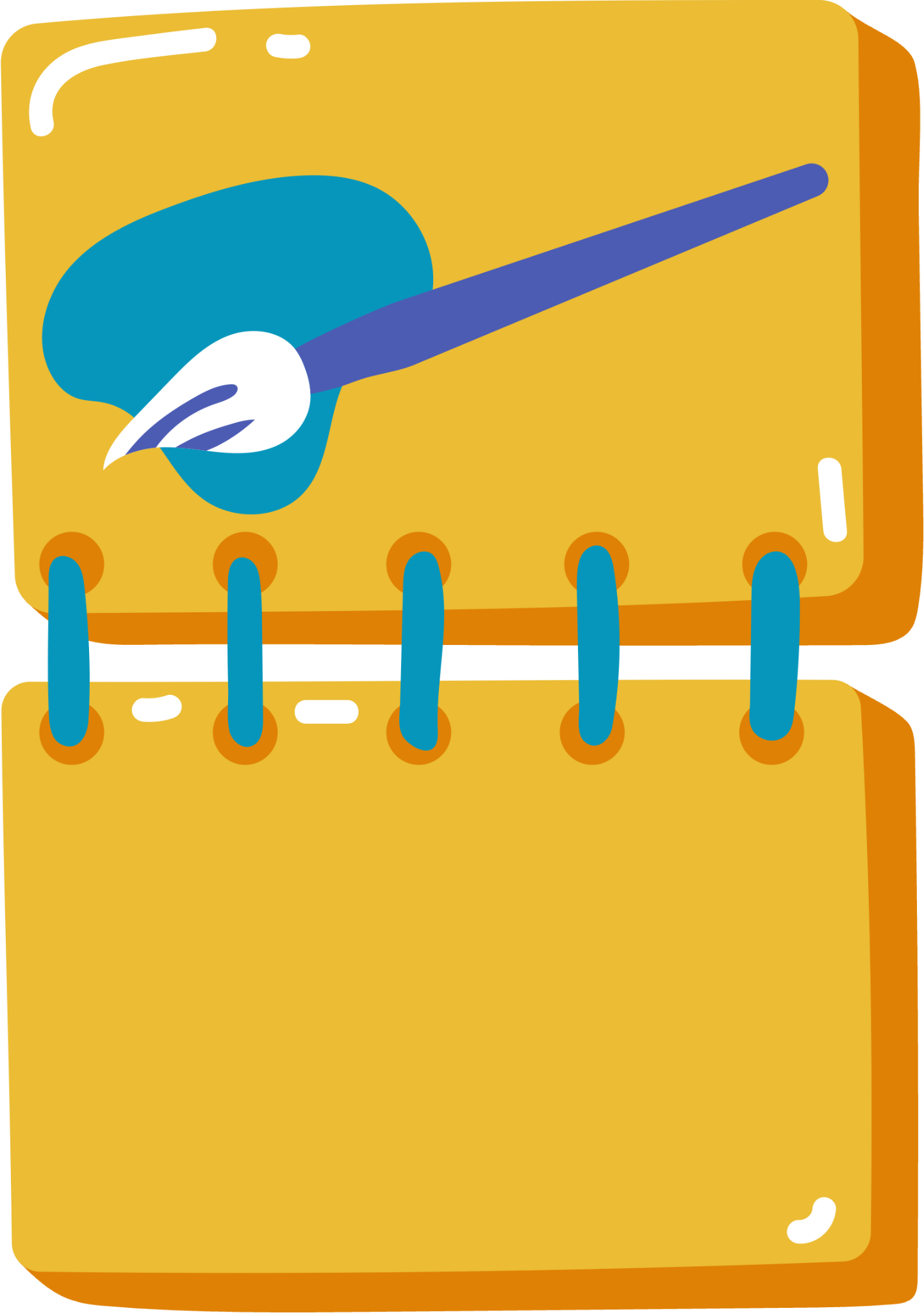 LET’S GET MIXING!
HUE, VALUE & SATURATION
These are the three components of color.
HUE
VALUE
SATURATION
What is the color?
How light or dark is the color?
How strong or faded is the color?
COLOR WHEEL
WHO AM I?
yellow-orange
green-yellow
Choose a color from the wheel and create sentences
that hint at your color using the guiding sentences
below.  Then, make your friend guess the color you chose!
yellow
orange
green
blue-green
red-orange
blue
red
I am a  warm  /  cool  color.
Purple
You make me by mixing                    .
purple-blue
red-purple
I am used to create                      .
I am a primary /  secondary  /  tertiary color.
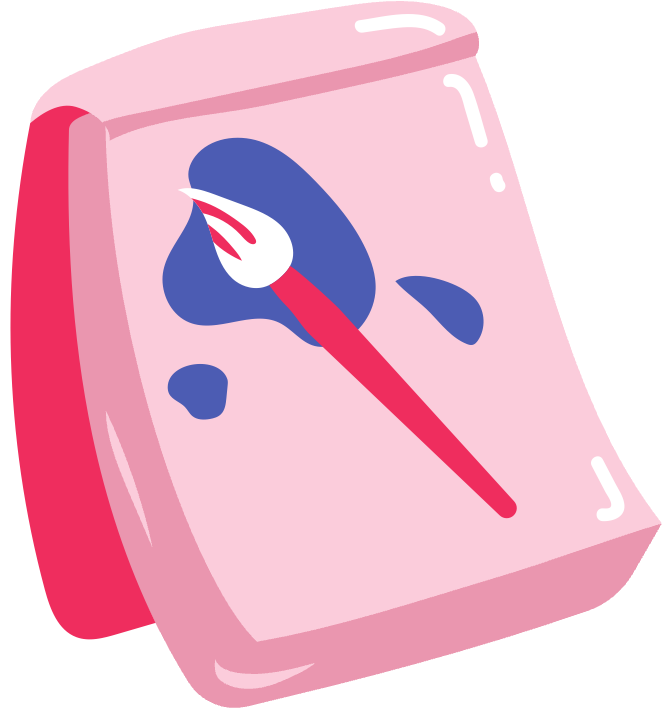 THANK YOU
RESOURCE
PAGE
Use these design resources
in your Canva Presentation.
This presentation template
uses the following free fonts:

Titles: Lilita One
Headers: Lato
Body Copy: Lato

You can find these fonts
online too. Happy designing! 

Don't forget to delete this
page before presenting.
CREDITS
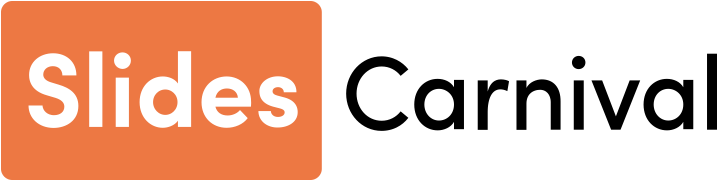 This presentation template is free for everyone to use thanks to the following:
SlidesCarnival
for the presentation template
Pexels
for the photos